. ТОВАРИ (ВИРОБИ ТА ПОСЛУГИ) В МАРКЕТИНГОВІЙ ДІЯЛЬНОСТІ
Поняття товару у маркетингу. Класифікація товарів 
Показники товарної номенклатури і товарного асортименту
Загалом, товар у маркетингу слід розуміти як набір споживчих якостей втілений у матеріальні та духовні продукти, або послуги, що здатні задовольняти потреби і запити споживачів, і які вони отримують шляхом обміну
Тобто, товар це те, що об'єднує споживача і товаровиробника, задовольняючи запити одних і приносячи прибуток іншим, забезпечуючи їм взаємні вигоди. Товарами можуть бути матеріальні речі (автомобілі, одяг, інструменти, обладнання тощо), продукти духовної праці (картини, музичні твори, комп'ютерні програми, ноу- хау і т.д), послуги (консультації юриста чи економіста, лікарські послуги, пошив одягу, курортні чи туристичні послуги і т.п.).
різні класифікації товарів:
1.	За ступенем матеріальної відчутності:
•	продукти матеріального виробництва (матеріальні речі);
•	продукти духовного виробництва (твори мистецтва, навчальна і наукова література, знання);
•	послуги, які слід розглядати як дії, що забезпечують потреби і запити споживачів. їх можна розділити на матеріальні, результати яких мають предметну форму (побутові, транспортні, торгові, комунальні, громадського харчування), та нематеріальні (охорона здоров'я, санітарно-курортні, фізична культура, спорт, освіта).
2.	За ступенем довговічності:
•	товари тривалого користування, що звичайно витримують багаторазове використання (будинки, верстати й інструменти, холодильники, телевізори, автомобілі, взуття, одяг і т.д.);	9
•	товари короткочасного використання - матеріальні вироби, цілком споживаються за один чи декілька циклів використання (паливо, мило, зубна паста, сіль, пиво, медичні препарати, паперові серветки, одноразовий пластиковий посуд і т.д.).
3.	За характером кінцевого використання:
•	товари споживчого використання, у т.ч.:
-	товари повсякденного попиту (основні товари - хліб, вода, мило, зубна паста; повсякденного попиту попереднього вибору - журнали, газети, цукерки, чай; повсякденного попиту для екстрених випадків - парасольки під час дощів, лопати для чищення снігу під час заметів; імпульсної купівлі, які купують незаплановано, - сувеніри, збірники кросвордів);
-	товари попереднього вибору (меблі, одяг, основні електропобутові товари);
-	товари особливого попиту (дорогі престижні і спеціальні автомобілі, окремі види аудио і -відеоапаратури, фотоапаратів);
-	товари пасивного попиту, тобто товари про які споживач не знає, чи знає, але особливо не задумується про їх застосування (індикатори радіоактивності чи газів, поховальний інвентар);
                   послуги, у т.ч.: 
особисті - курортні, туристичні, розважальні, ремонт особистого майна; 
орендні - товари напрокат; 
професійні - консалтингові, банківські, недержавна медицина; 
громадські - освіта, медичні, засоби масової інформації, культура, громадський транспорт, зв'язок, торгівля;
товари виробничого призначення, у т.ч.:
сировина - продукти природи і техногенної та антропогенної діяльності, що призначені для подальшого використання. Природна розподіляється на мінеральну, у т.ч. паливно- енергетичну (нафта, природний газ, вугілля, радіоактивні елементи), гірничо-хімічну (руди металів, сировина для виробництва будівельних матеріалів, хімічної продукції), а також на натуральну (лісопродукти, морепродукти, продукти сільського господарства, скотарства і т.д.). 
напівфабрикати - кінцеві результати певної діяльності, що підлягають подальшому використанню для виготовлення певної  продукції: заготовки для ключів, чавунні чушки, м'ясний фарш, вироби з тіста;
матеріали - результати переробки сировини призначені для виготовлення виробів: металопрокат, будівельні матеріали, пряжа; паливо і мастильні матеріали: бензин, солярка, машинне мастило;
 деталі і вузли - комплектуючі частини готових виробів: болти, гайки, контрольно-вимірювальні прилади для автомобільної і авіаційної техніки, реле для пральних машин, автомобільні шини, двигуни.
капітальне обладнання, воно не змінюється у процесі виробництва і не присутнє у готовій продукції: будинки, верстати, важкі агрегати, транспортні засоби, комп'ютери;
допоміжне обладнання включає рухоме заводське майно: ручний інструмент, офісні меблі і обладнання, автопогрузчики; допоміжні вироби і витратні матеріали, які у явному вигляді у готових виробах не присутні. 
Вироби: оргтехніка, папір для друку, олівці. Витратні матеріали: матеріали для ремонту виробничих і допоміжних приміщень (фарба, гвіздки), картриджі для принтерів і ксероксів;
-	інформаційні продукти: комп'ютерні програми, ноу-хау, патенти, ліцензії тощо;
-	послуги, у т.ч.: виробничі - встановлення, налагодження, ремонт і обслуговування обладнання; допоміжні - прибирання і охорона приміщень; розподільчі - транспорт, зв'язок, торгівля; ділові: інжинірингові і реінжинірингові послуги, рекламні, банківські, страхові, лізингові; консалтингові - з менеджменту, маркетингу, персоналу, виробництва, фінансів матеріально-технічного забезпечення, досліджень тощо
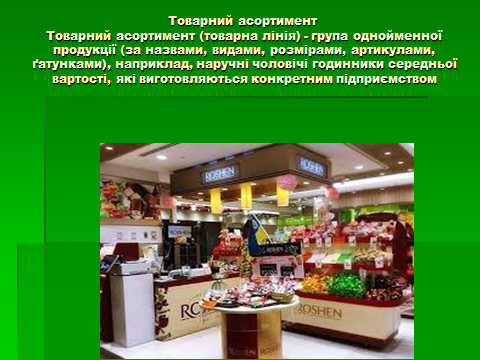 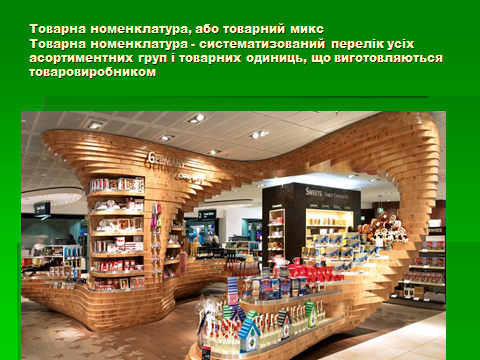 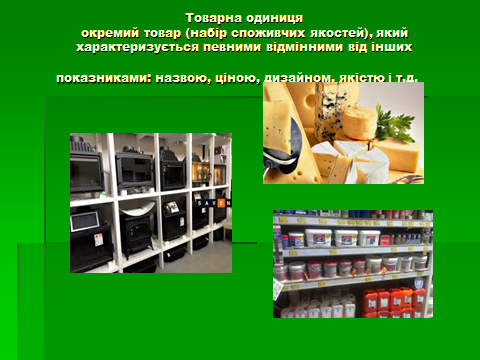 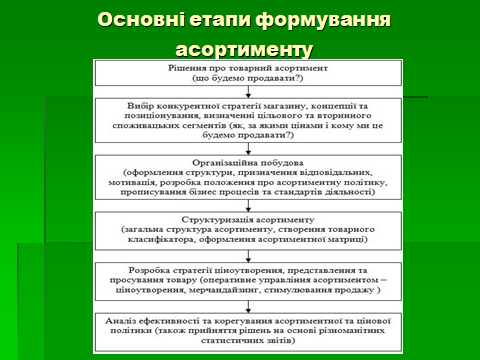 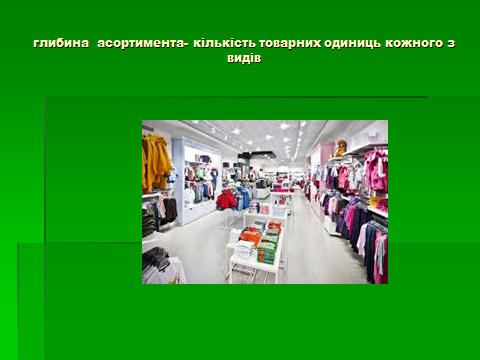 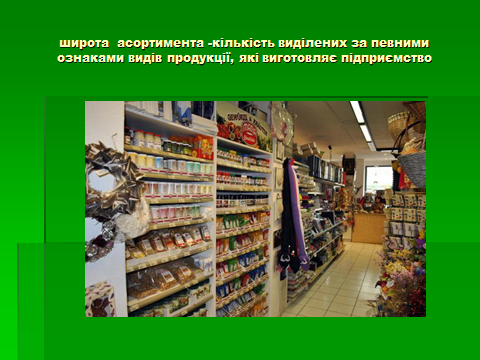 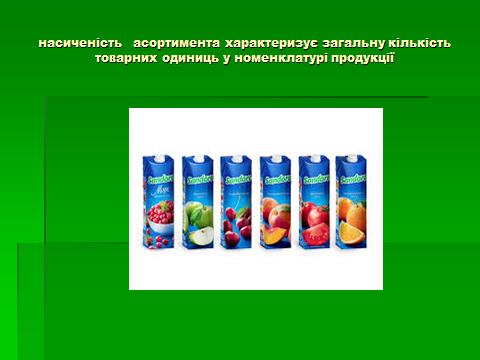 гармонійність - характеризує рівень подібності товарів різних асортиментних груп (за призначенням, технологією виготовлення, характеристиками, методами збуту). Так всі згадані верстати можуть реалізовуватися споживачам методом прямого збуту, тобто за методами збуту номенклатура продукції є гармонійною.
Аналогічні показники можуть бути застосовані для аналізу товарного асортименту який є частиною товарної номенклатури.
Рішення про формування товарного асортименту і товарної номенклатури приймають виходячи з ситуації, що склалася на ринку, загальноекономічної і маркетингової стратегії підприємства, його ресурсних можливостей.
Широкий і глибокий асортимент продукції, яка орієнтована на запити різних груп споживачів збільшує адаптаційні можливості підприємства до змін ситуації на ринку і зменшує ризик не реалізації продукції, однак, у цій ситуації значно ускладнюється організація виробництва і збуту, а також система управління
Поглиблення асортименту забезпечує більший ступінь урахування специфіки запитів різних груп споживачів. На цьому базується стратегія диференціація, як одна з двох основних конкурентних стратегій. Іншою є стратегія лідерства за витратами, що передбачає виробництво стандартизованих дешевих товарів.
Розширення асортименту збільшує стійкість підприємства на ринку, особливо якщо товарні лінії різко різняться за галуззю використання і цільовими групами споживачів. У цьому випадку при падінні інтересу споживачів до одних товарних ліній (наприклад, при зміні споживацьких запитів), підприємство може виживати і розвиватися за рахунок інших, виводячи з асортименту (модернізуючи) види продукції, що не користуються попитом споживачів і вводячи нові (модернізуючи складові комплексу маркетингу). Ревізія товарної номенклатури і товарної політики повинна здійснюватися постійно і приводитися у відповідність до нових ринкових можливостей
До розширення асортименту продукції слід підходити досить обережно і враховувати наступні зауваження]:
•	розширення асортименту не обов'язково супроводжується наслідуванням цінностей вихідної торгової марки;
•	розширювати асортимент доцільно тоді, коли добавлення нового товару в асортимент збільшує цінності вихідної марки і всього асортименту;
•	цінності вихідної торгової марки повинні підходити для нових ринків чи їх сегментів;
•	розширення асортименту менш ризиковане і затратне ніж введення нової торгової марки, однак, як правило, є менш доходним;
•	різні торгові марки володіють різною еластичністю, тобто здатністю переносити свої цінності на нові ринки чи сегменти.